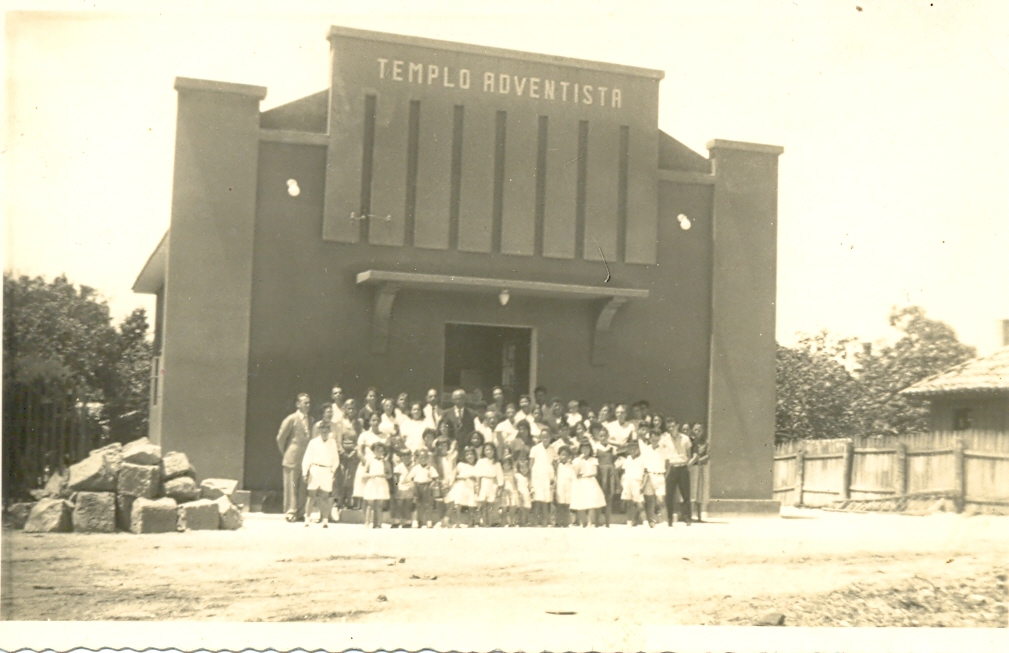 O ADVENTISMO:
ONTEM E HOJE
ESTUDO COMPARATIVO DO ADVENTISMO NOS DIAS DOS PIONEIROS E NA ATUALIDADE
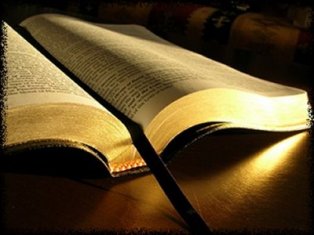 “... a igreja do Deus vivo, COLUNA E ESTEIO DA VERDADE.”
I Timóteo 3:15.
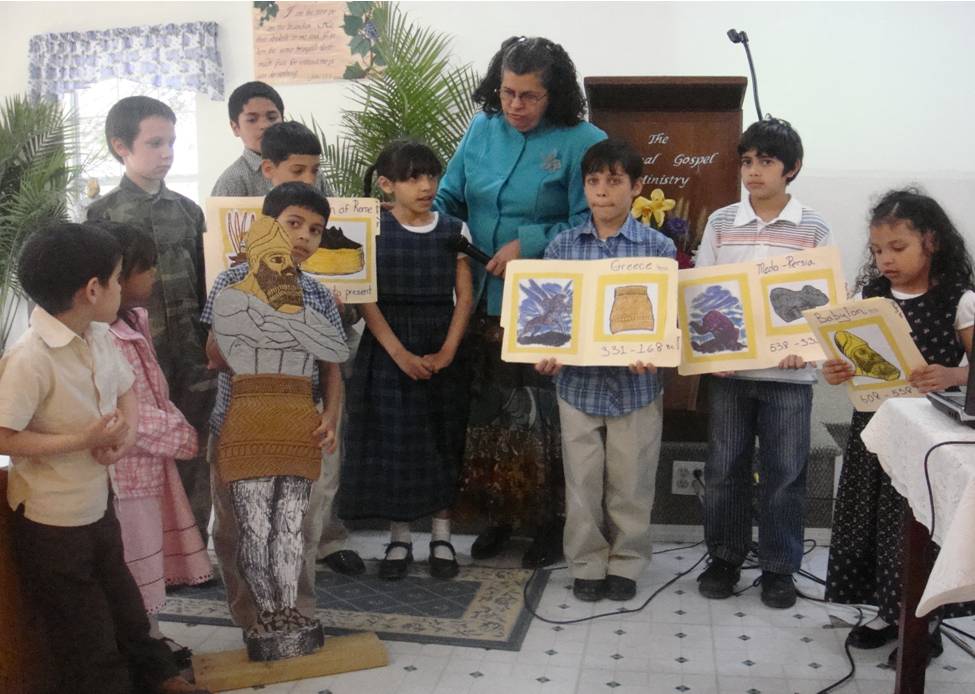 “A fim de apresentá-la a si mesmo igreja gloriosa, sem mácula, nem ruga, nem coisa semelhante, mas santa e irrepreensível.”  Efésios 5:27.
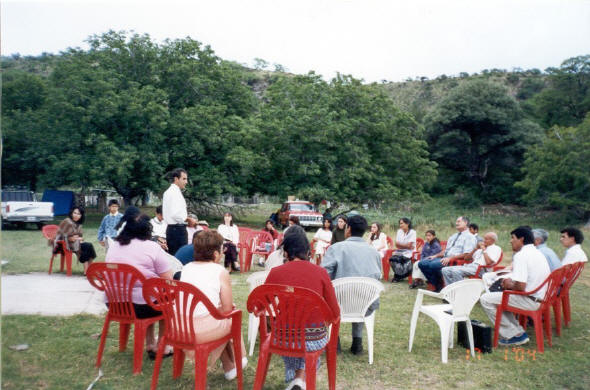 “O remanescente de Israel não cometerá iniqüidade, nem proferirá mentira, nem na sua boca se achará língua enganosa.”  Sofonias 3:13.
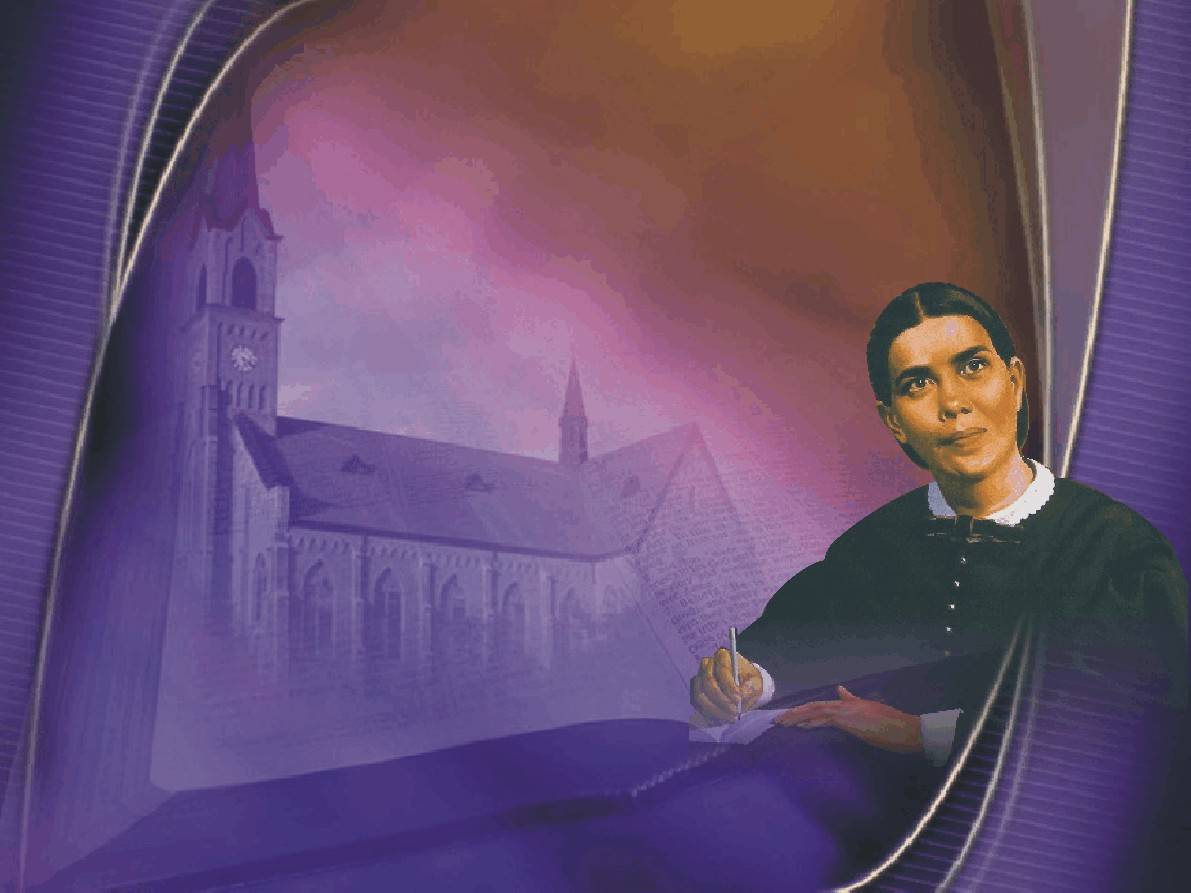 “... Nenhum alfinete deve ser removido no que o 
Senhor estabeleceu... Nós encontraríamos segurança
em menos do que o Senhor nos tem dado nesses
últimos cinqüenta anos?”  Review and Herald,
May 5, 1905.
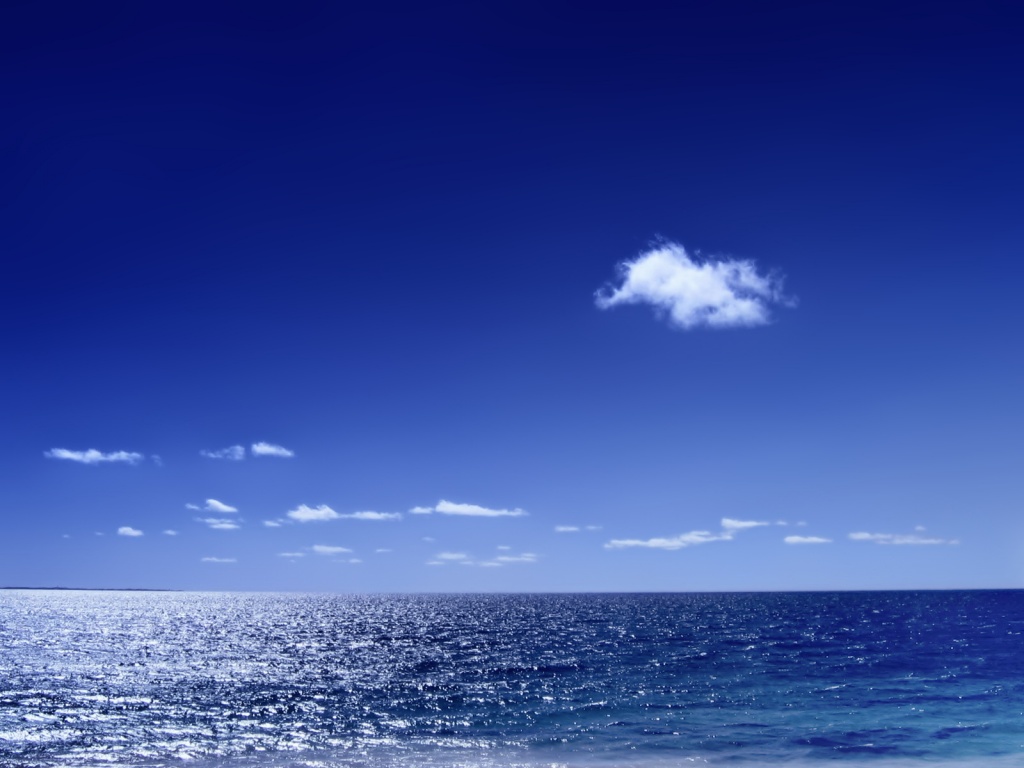 DIVINDADE
ADVENTISMO ONTEM

Um Deus, pessoal, e Seu Filho Jesus Cristo.


ADVENTISMO HOJE

Trindade: “Há um só Deus: Pai, Filho e Espírito Santo,
Uma unidade de três pessoas co-eternas...”
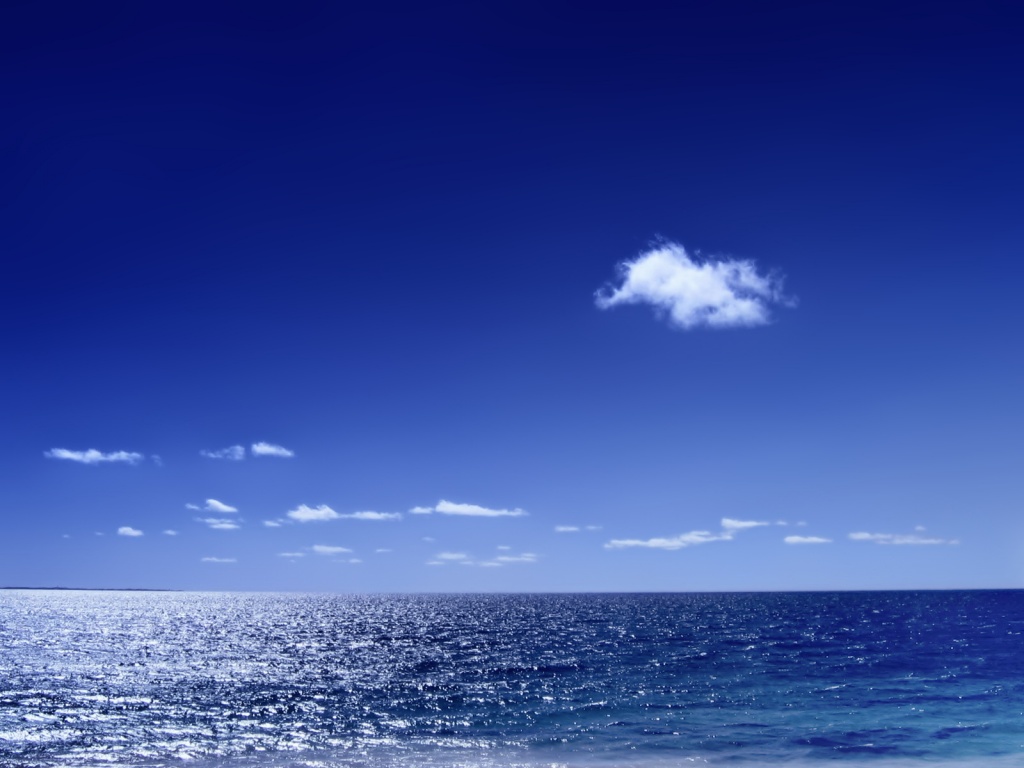 TRINDADE
ADVENTISMO ONTEM

Os Pioneiros não criam em tal dogma, o principal de
Roma.


ADVENTISMO HOJE

Trindade: “Há um só Deus: Pai, Filho e Espírito Santo,
Uma unidade de três pessoas co-eternas...”
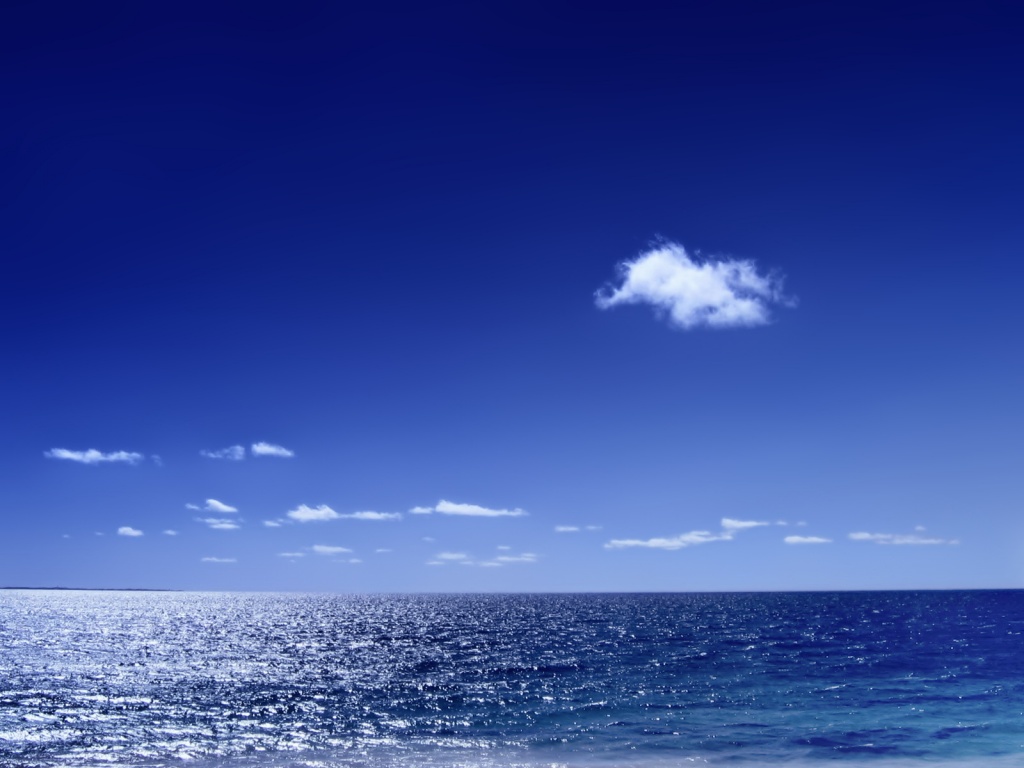 PERSONALIDADE DE DEUS
ADVENTISMO ONTEM

O  Espírito  Santo  é  a  “glória  de Deus, em forma de
uma pomba de ouro polido, que pousou sobre Jesus”
no batismo (Temperança, pág. 284).


ADVENTISMO HOJE

Em  1919,  a  IASD,  entrou  em  controvérsia  sobre  a presença  e  personalidade  de Deus, até que em 1980, oficializou a doutrina da Trindade, que como ensinava o  pioneiro  J.  N. Andrews “é o vinho mais pernicioso da Babilônia, pois destrói a personalidade do Pai e do Filho.”    Ou  seja,  o  ensinamento da Trindade nega o Pai  e  o  Filho,  quando  afirma  que  ambos  e  mais o Espírito Santo, são co-iguais e co-eternos (I Jo. 2:22).
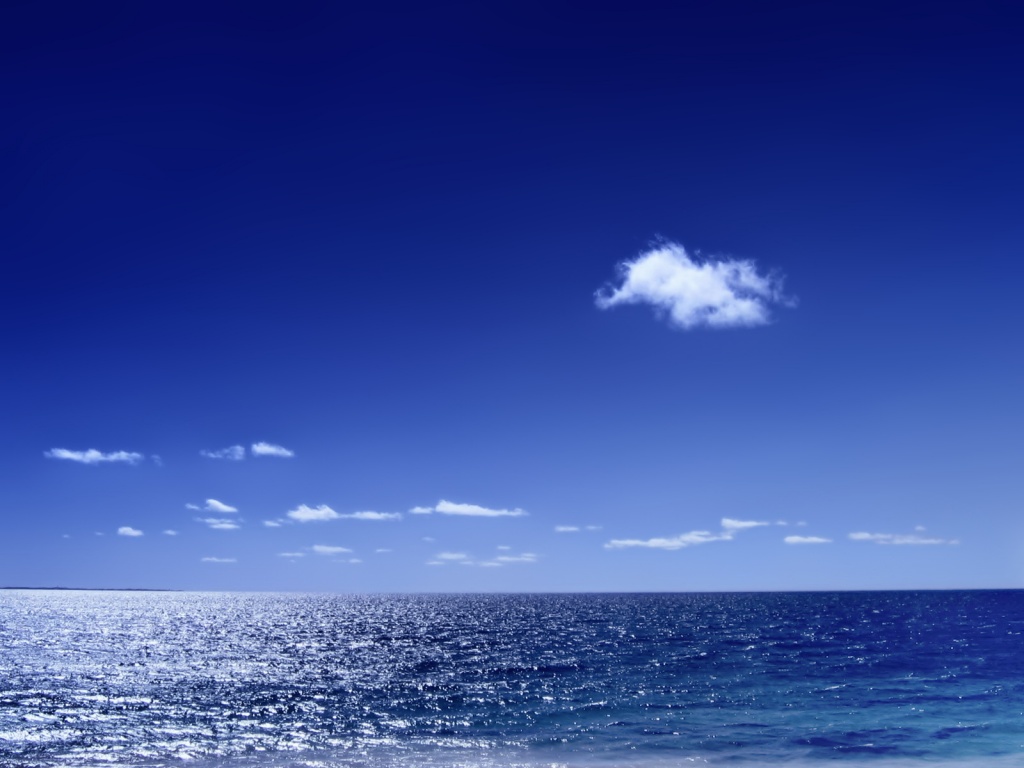 NATUREZA
DE CRISTO
ADVENTISMO ONTEM

“... EM TUDO fosse feito SEMELHANTE a seus irmãos,
...” Heb. 2:17.  “Até 1957 houve no adventismo FORTE
CONSENSO  de  que a humanidade de Jesus era igual
à  de  toda  pessoa  após  a  queda  de  Adão (posição
pós-queda).”   Wilson  Endruveit,  Revista  Adventista,
agosto de 2004, pp. 12-14.

ADVENTISMO HOJE

Em  1957, a IASD, aceitou o ensinamento de que Jesus veio com a  natureza  do  Adão antes da queda (pré-lapsariana), aceitando um Jesus que não veio na mesma carne que a nossa.  Eles agora
argumentam  igual  a Roma – Dizem: Ele veio em carne, mas não
a  carne  caída  pecaminosa.    Estão igualmente preenchendo as 
condições do anticristo (II João 7, 10 e 11).
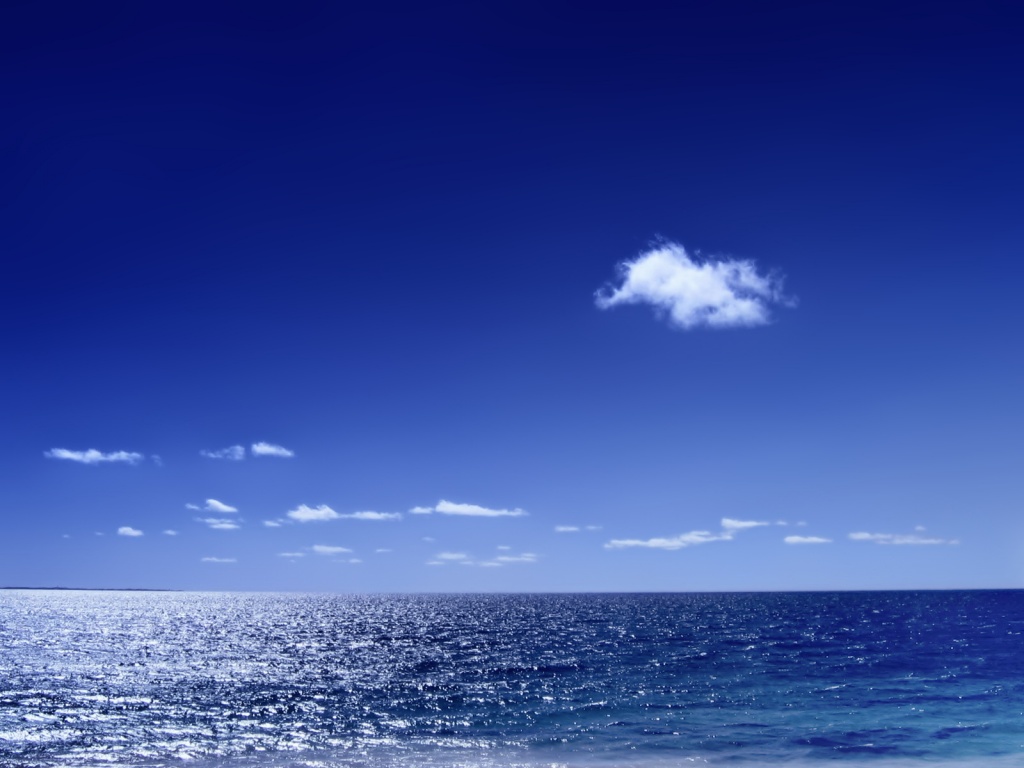 CRIAÇÃO
DO MUNDO
ADVENTISMO ONTEM

“No  princípio  era o Verbo, e o Verbo estava em Deus,
e  Deus  era com o Verbo.” (Tradução correta de João
1:01).
“PAI E FILHO empenharam-Se na grandiosa, poderosa
obra  que  tinham  planejado  –  a  criação do mundo.”
História da Redenção, pág. 20.

ADVENTISMO HOJE

Pai, Filho e Espírito Santo se envolveram na obra da criação.
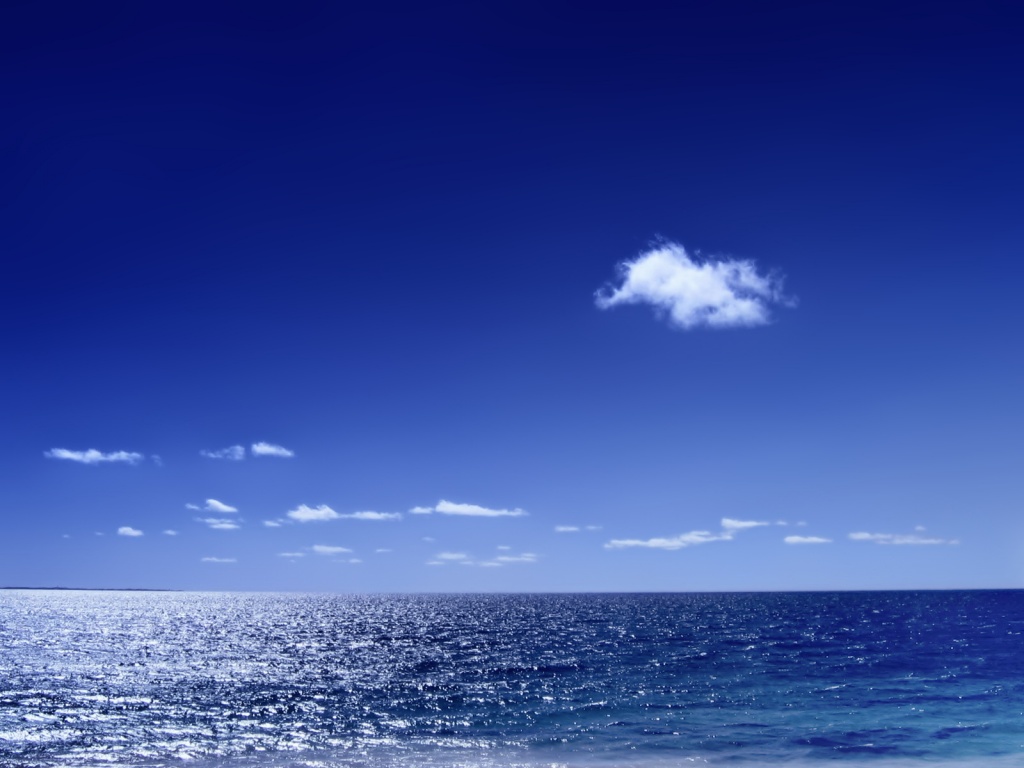 CRIAÇÃO
DO HOMEM
ADVENTISMO ONTEM

“...  disse  Deus  a  Seu  Filho:  ‘Façamos  o homem à
nossa  imagem.’  Gên.  1:26.”   História  da Redenção,
pág. 21.

ADVENTISMO HOJE

“Façamos   o   homem   ...   O  verbo  e  o  pronome ...  Indicando   o   trinitarismo  da  Divindade  – Deus Pai, Deus  Filho  e  Deus  Espírito  Santo.”  Nisto Cremos, pág. 116.
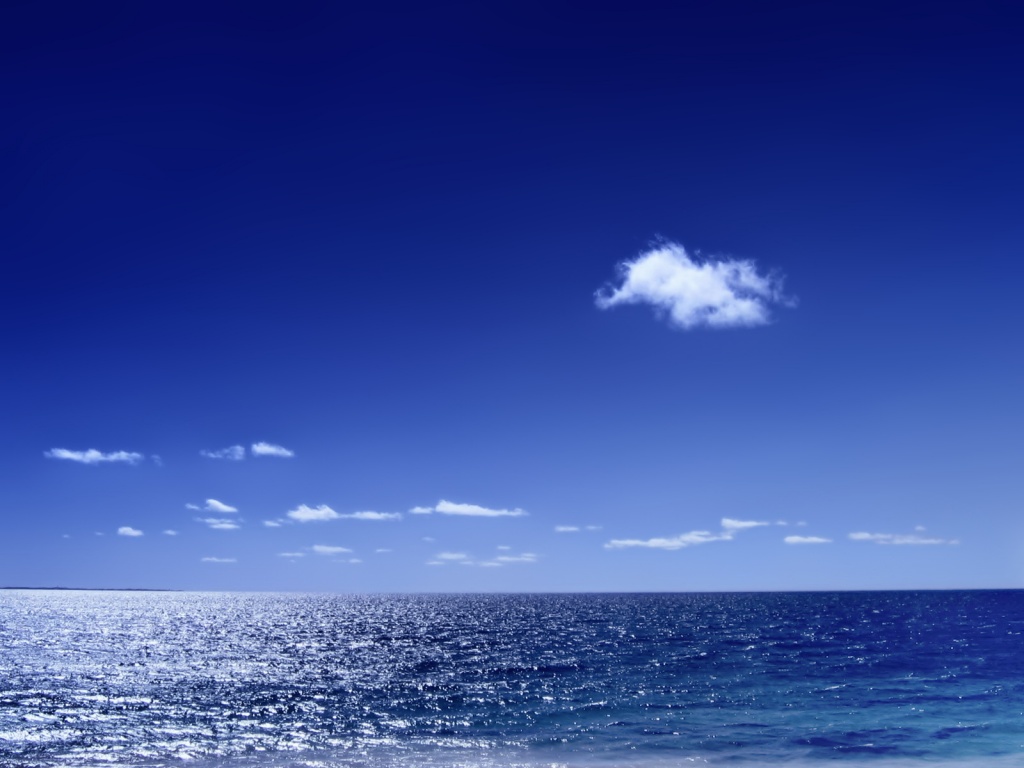 EXPIAÇÃO
DO PECADO
ADVENTISMO ONTEM

“...   antes  que  a  obra de Cristo pela redenção dos 
homens  seja  completada há uma obra de expiação
para  a  remoção  do  pecado do santuário. ... Cristo
tinha  somente  completado uma parte de Sua obra
como   nosso  Intercessor,  para  entrar  para  outra
porção  de  Sua  obra,  e  Ele  ainda  pleiteia  o  Seu 
sangue  perante o Pai em benefício dos pecadores.”
O Conflito dos Séculos, págs. 421-422, 429.

ADVENTISMO HOJE

Cristo   fez   uma   expiação   completa   na  cruz  do
Calvário.
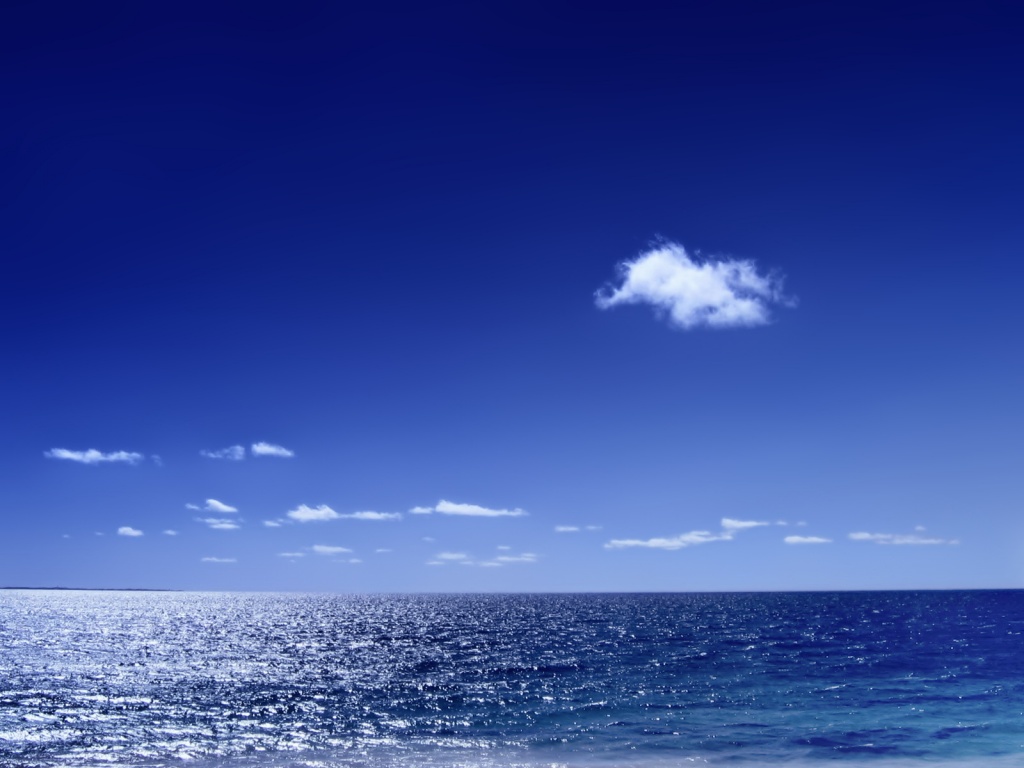 DIA DO
SENHOR
APOC. 1:10
ADVENTISMO ONTEM

“Eu  fui  arrebatado em espírito no dia do Senhor...”
Apocalipse 1:10.

“O  DIA  DO  SENHOR  mencionado  por  João  era  o 
SÁBADO, ...”   EGW, Santificação, pág. 74 (CD ROM).

ADVENTISMO HOJE

“Com  base  no  livro  From  Sabbath  to  Sunday,  de 
Samuelle   Bacchiocchi,   mostrei   finalmente   que a 
expressão   não  se  refere  nem  ao  Sábado  nem ao 
Domingo, mas ao tempo em que nosso Senhor Jesus
deverá regressar  a este mundo para continuar a sua
obra  de  resgate do ser humano.”  Almir A. Fonseca, Revista Ministério, maio/junho de 1993, pp. 31-32.
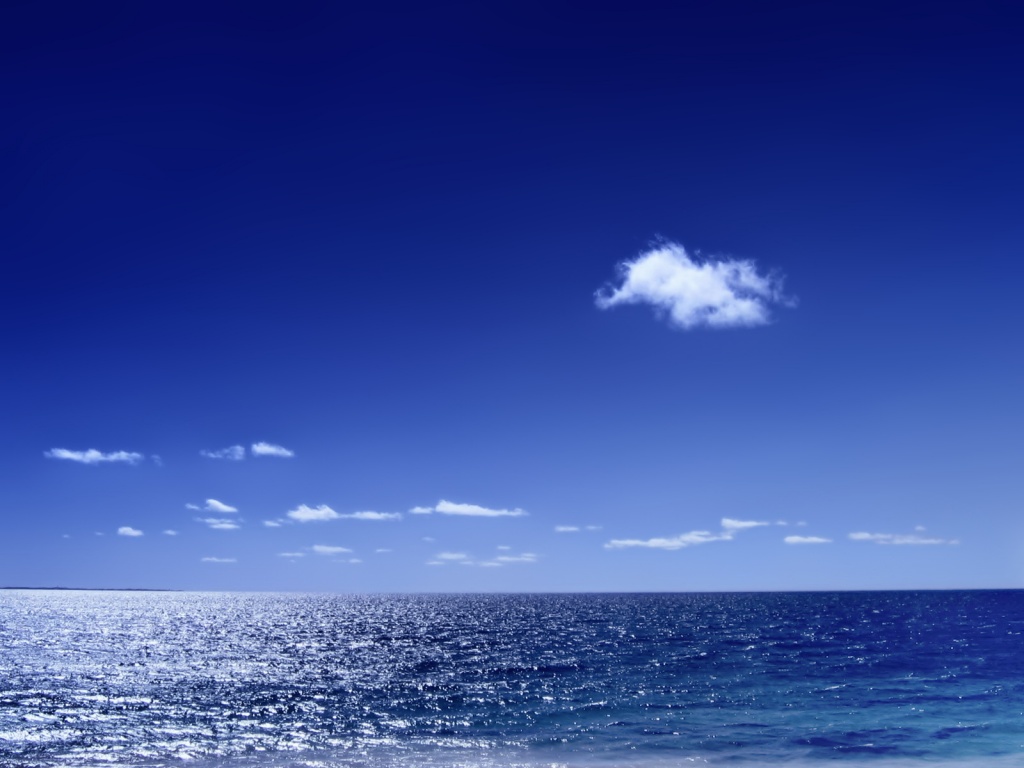 ECUMENISMO
ADVENTISMO ONTEM

“Quando  os  que  se  estão  unindo  com o mundo,
contudo  reivindicando grande pureza, apelam por
união  com  os  que  sempre  foram  opositores  da 
causa da verdade, deveríamos temê-los e evitá-los
tão  firmemente quanto o fez Neemias.”  Profetas e 
Reis, pág. 660. 

ADVENTISMO HOJE

“A IASD participa do Conselho Mundial de Igrejas – 
uma   organização  ecumênica  –  nos  EUA,  como membro   cooperador,   desde  a  década  de  1950.”
M. L. Andreasen, Carta nº 01.
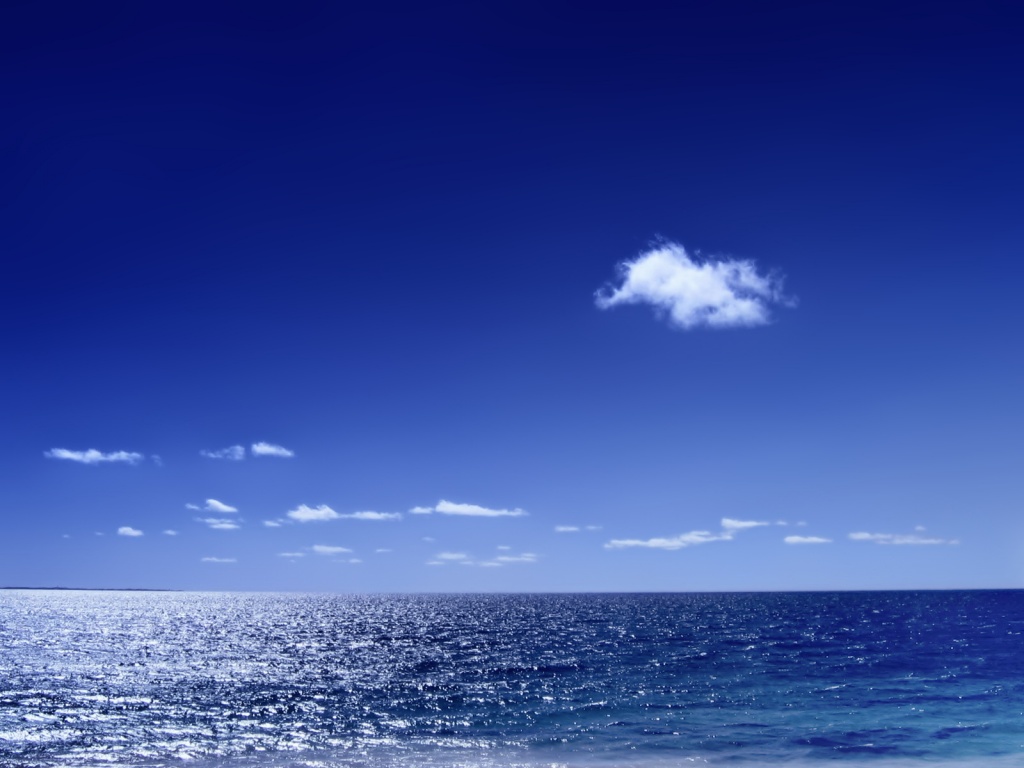 IDOLATRIA
ADVENTISMO ONTEM

“Não farás para ti imagens de esculturas,...” Êxodo
20:04.  
“Toda a forma imaginável de erro será aceita pelos
Que voluntariamente rejeitem a verdade...”  Grande
Conflito, pág. 385 (CD ROM).

ADVENTISMO HOJE

Na Conferencia Geral de 2000 em Toronto, Canadá, um   dos   eventos   principais   foi  a  exibição  das esculturas.
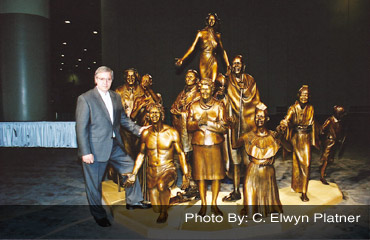 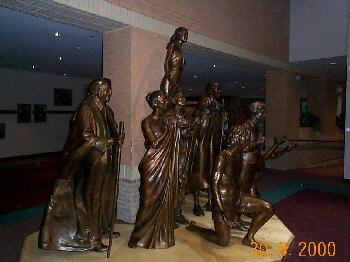 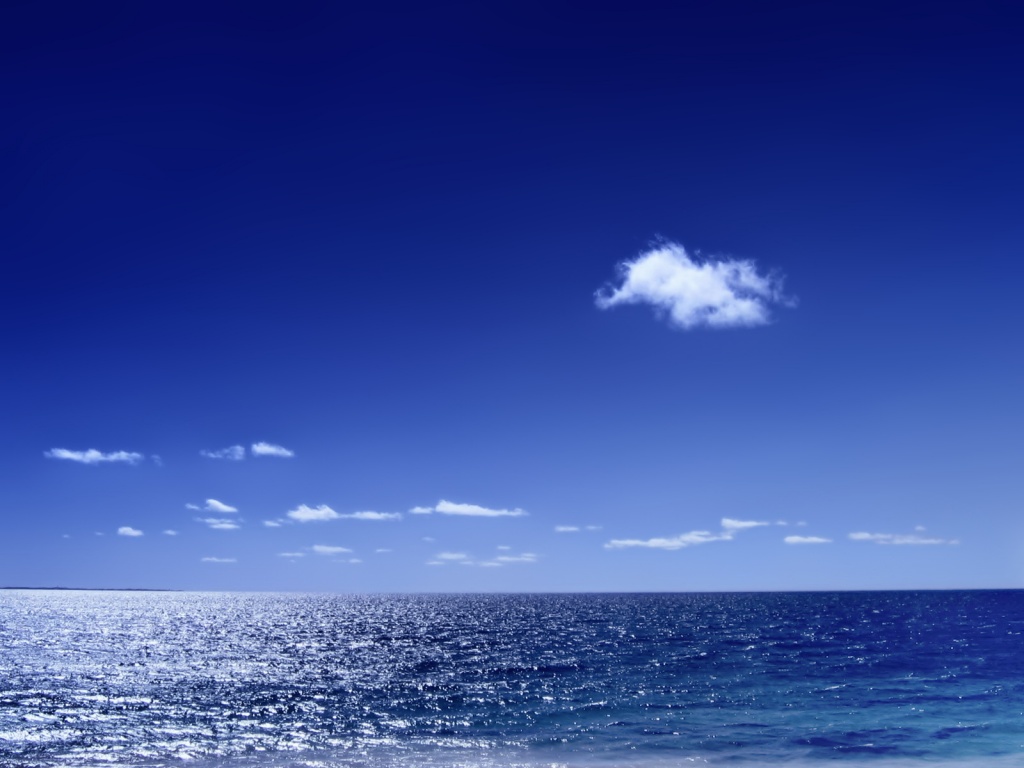 ROMA
ADVENTISMO ONTEM

“A  Igreja  Papal nunca abandonará a sua pretensão à
infalibilidade.  ...   Os   homens   cerram  os  olhos  ao verdadeiro caráter do romanismo ... O povo necessita ser  despertado  a  fim  de  resistir aos avanços desse perigosíssimo  inimigo  da liberdade civil e religiosa.”
Grande Conflito, págs. 569-586.

ADVENTISMO HOJE

A  IASD  assinou  contrato  de  amizade  com  a Igreja Católica  Apostólica Romana da Polônia em 2000, em Toronto, Canadá.  A IASD não considera mais  a Igreja Católica como sendo a Babilônia descrita na Bíblia.
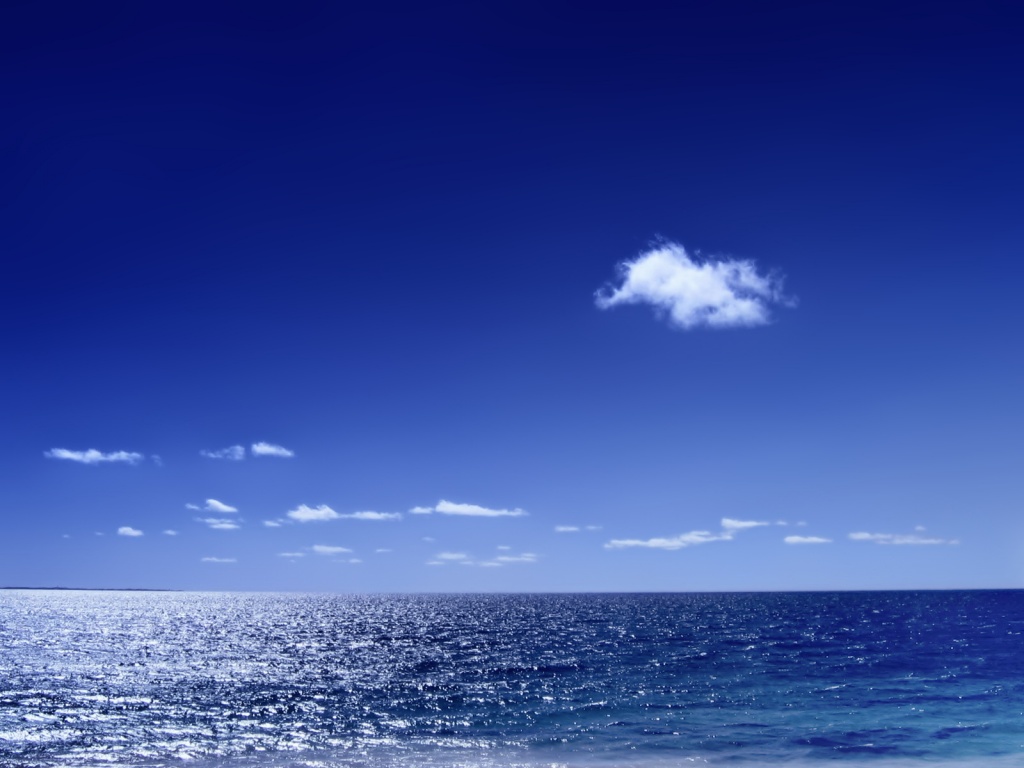 VENERAÇÃO
DA CRUZ
ADVENTISMO ONTEM

“Assim   como   judeus   professam  reverenciar  a  lei, 
Pretendem os romanistas reverenciar a cruz.  Exaltam o  símbolo  dos  sofrimentos  de  Cristo,  enquanto  no viver  negam  Aquele a quem ela representa.”  Grande Conflito, pág. 568 (CD ROM).

ADVENTISMO HOJE

Tornou-se  moda  a  IASD exibir cruzes, no púlpito, na frente   das   igrejas,  etc.    Tiraram  os  três  anjos  da logomarca  da  IASD,  fazendo
da  cruz  a  imagem central da
fé  adventista.   A  cruz  nunca
foi    maravilhosa,   mas   sim 
Aquele  que nela morreu para
nos salvar (Isa. 9:06).
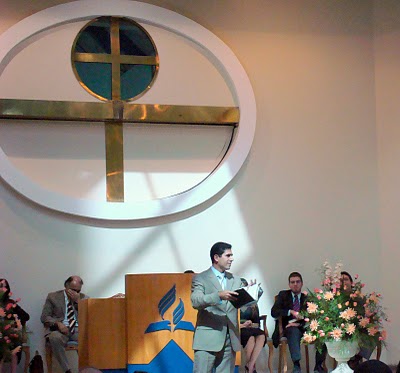 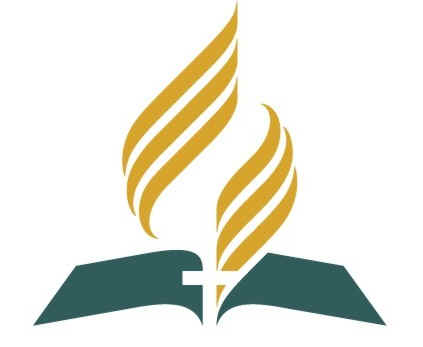 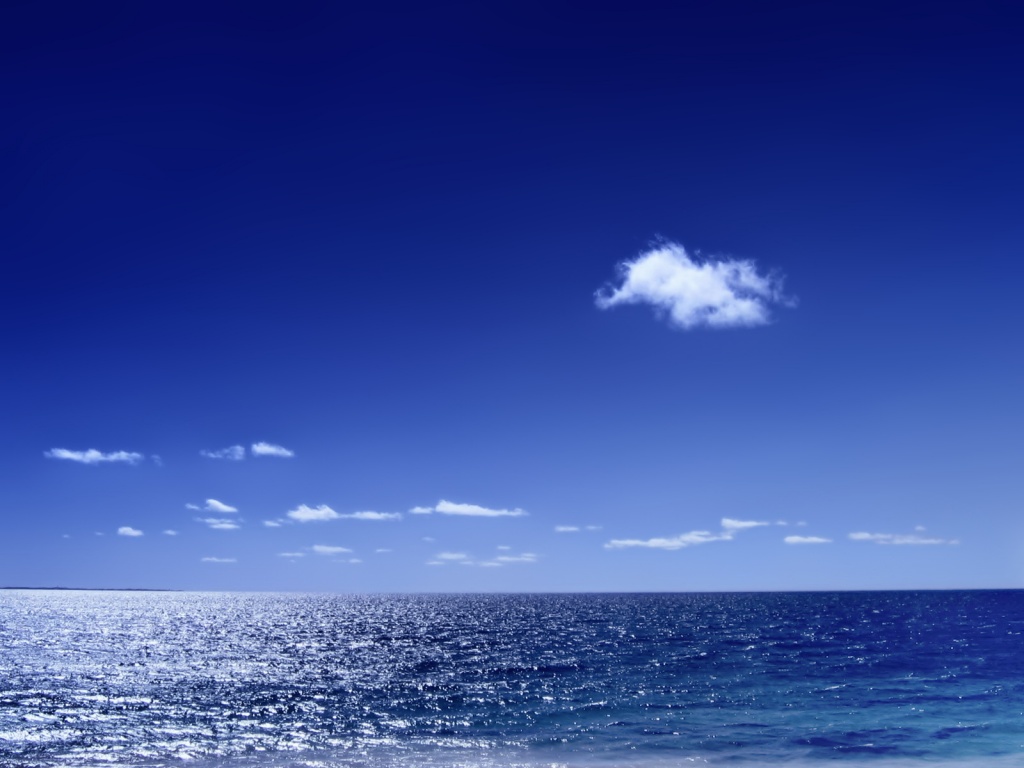 144 MIL
ADVENTISMO ONTEM

“Os    santos    vivos,    144.000    em    número,   são considerados  as  primícias  de Deus e do Cordeiro.”
O Conflito dos Séculos, pág. 649.

ADVENTISMO HOJE

A  IASD  declara hoje que esse número é simbólico, e representa  todos  quantos são do povo de Deus.  Em outras palavras, não há limite.  Um grande engano ser o  número  144  mil simbólico, pois haveria lugar para todos   serem   salvos,   assim   não   teríeis   que  vos preocupar, e não teríeis que vos preparar e não teríeis que   pôr   de   parte   os   vossos   pecados  e  serdes perfeitos,  apenas  aceitar  a  Jesus e ter fé somente e recebereis o selo de Deus para serdes salvos.
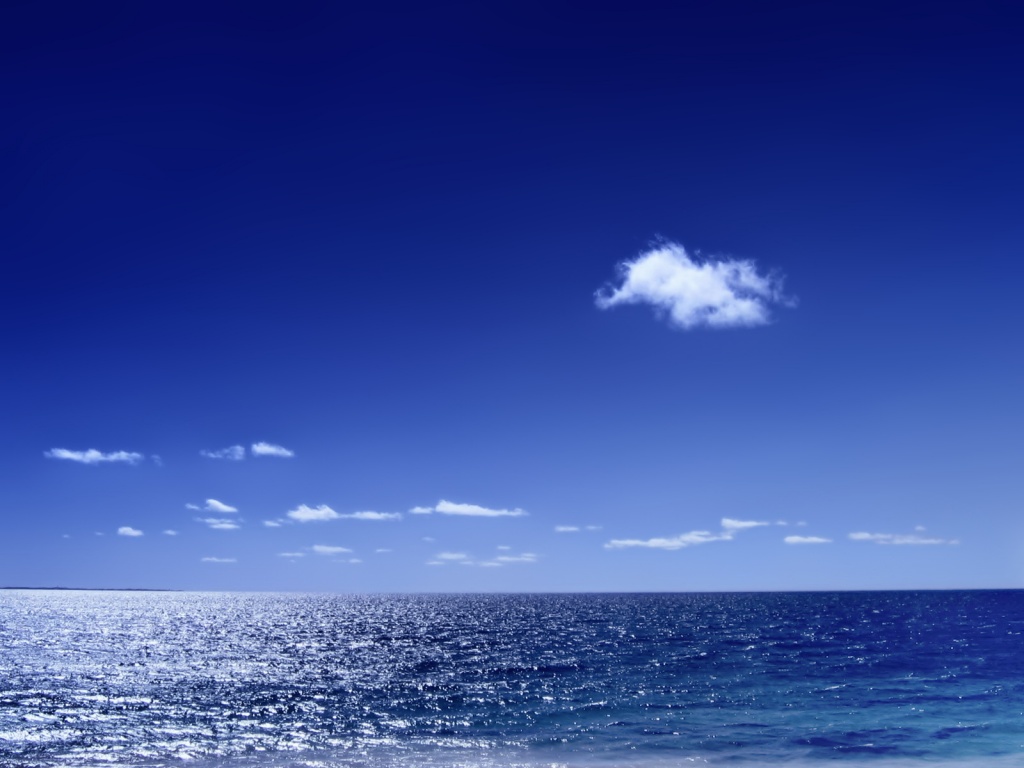 VOTOS
BATISMAIS
ADVENTISMO ONTEM

De 1967 até 1980, constava dos votos batismais: “Crê em Deus Pai, em Seu Filho Jesus Cristo e no Espírito Santo,...”

ADVENTISMO HOJE

A partir da década de 1980 começou a mudar os votos batismais.  Exemplo: Votos Batismais de 2002:
1- Você  crê, ... que o Pai, o Filho e o Espírito Santo se constituem  em um só Deus, denominado a Trindade?
2- Aceita a morte de Jesus...?
3- Aceita que a expiação do homem foi consumada na cruz...?
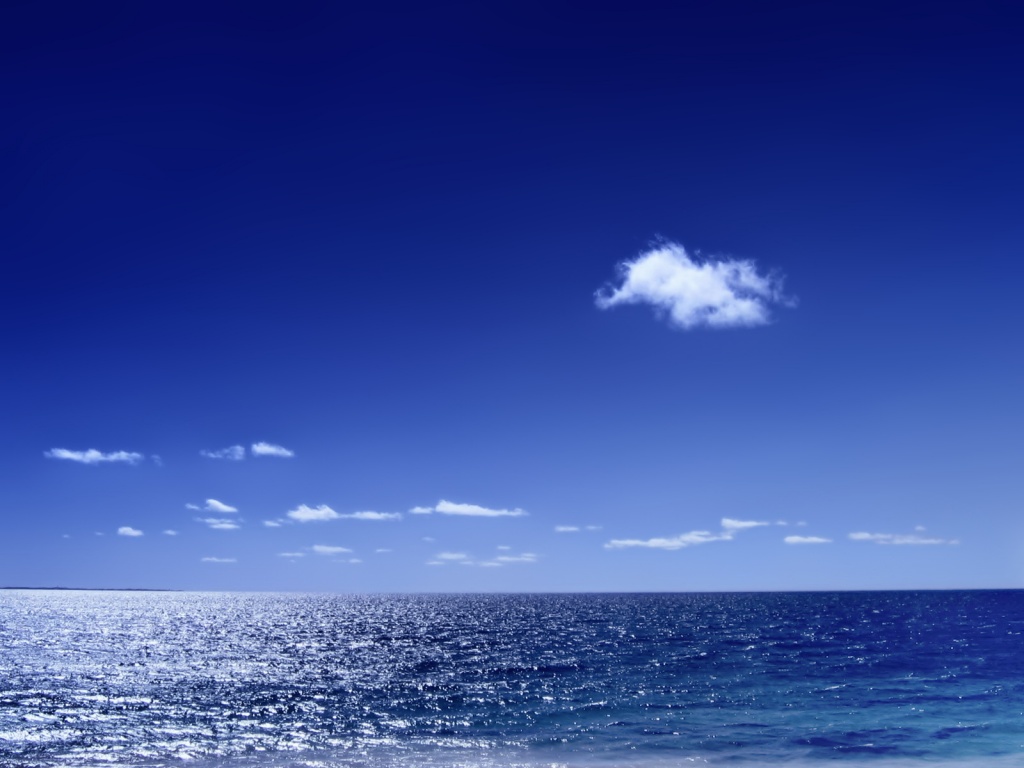 ORAÇÃO
ADVENTISMO ONTEM

Dirigida ao Pai, em nome do Seu único Filho, Jesus Cristo, com base em Mateus 6:06 e 09; João 14:13 e 23.

ADVENTISMO HOJE

“... parece  lógico  que  o  povo  de  Deus possa orar diretamente  ao Espírito Santo e adorá-Lo. ... parece lógico    e    prático    dirigir    petições    e   louvores apropriados    a    qualquer    componente    do   Trio celestial,...”  Livro “A Trindade”, pág. 307 (CPB).
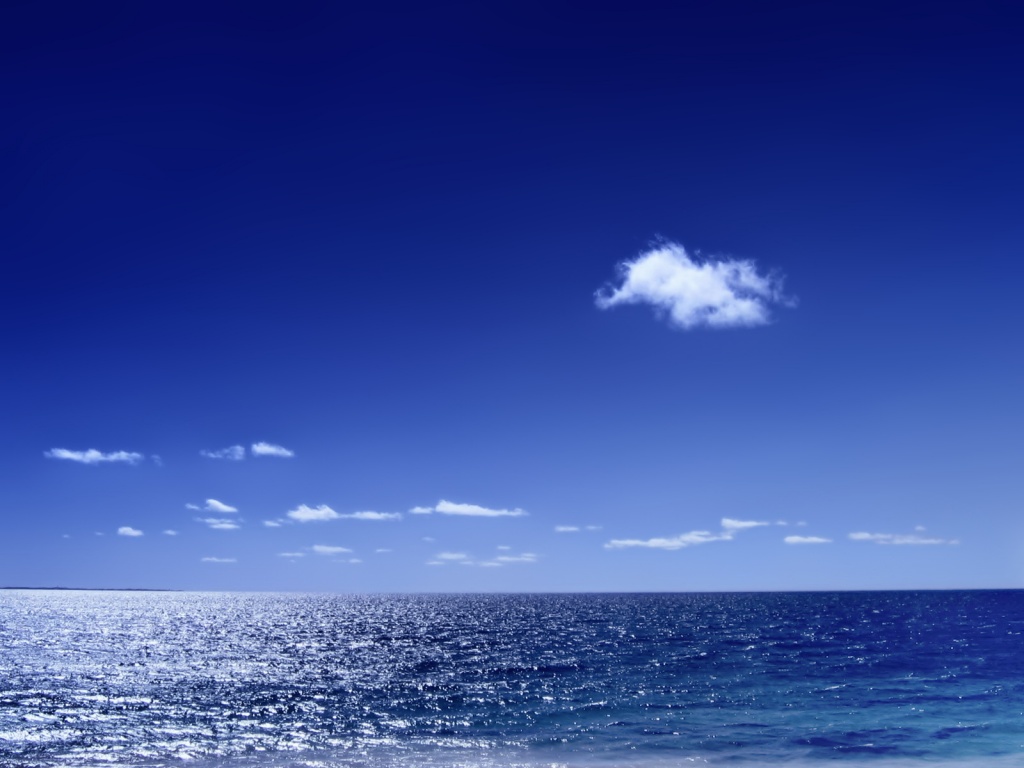 DENOMINAÇÃO
ADVENTISMO ONTEM

“Nas  balanças  do santuário há de ser pesada a IASD.  Ela será julgada pelos privilégios e vantagens que tem gozado.       Se     sua     experiência     espiritual     não corresponde às vantagens que, a preço infinito, Cristo lhe concedeu; se as bênçãos que lhe foram conferidas não   a   habilitarem   para   fazer   a  obra  que  lhe  foi confiada,   sobre   ela  será  pronunciada  a  sentença: ‘Achada  em  falta.’   Pela  luz  que  lhe  foi  concedida, pelas   oportunidades   dadas,   será   ela    julgada. ...”  Eventos Finais, pág. 53. 

ADVENTISMO HOJE

“Os  pontos  de  vista  da  igreja  finalmente  mudaram  porque os adventistas chegaram a uma compreensão diferente da evidência bíblica.”  Livro “A Trindade”, pág. 221 (CPB).
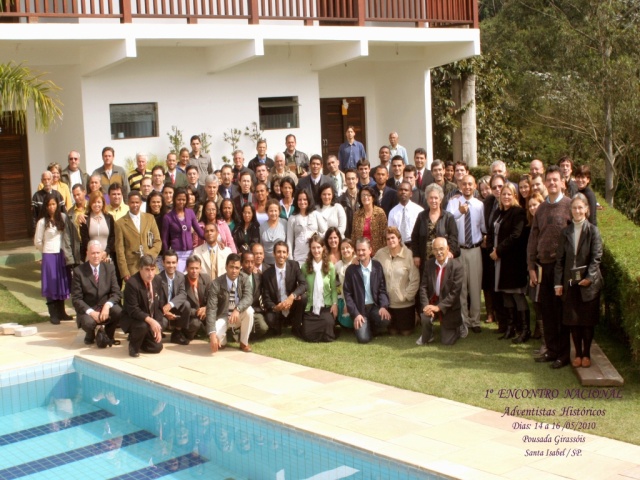 PARA ONDE VAMOS?
“Deus  possui  uma  igreja.   Não  é  uma  grande  catedral,  nem  uma igreja
oficialmente  estabelecida, nem as diversas denominações, mas sim o povo
que ama a Deus e guarda seus mandamentos.   Porque onde estão dois ou
três reunidos em meu nome, ali estou no meio deles. (Mateus 18:20). Ainda
que  Cristo  esteja entre poucos humildes, esta é Sua igreja, pois somente a
presença  do  Alto  e  Sublime  que  habita  a eternidade pode constituir uma
Igreja.”  EGW, Manuscript Releases, Vol. 17, págs. 81, 82.
VOCÊ QUER SABER SE A SUA IGREJA ESTA 
NO ECUMENISMO?
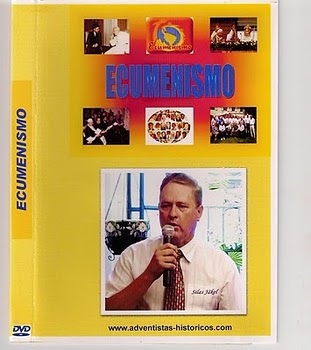 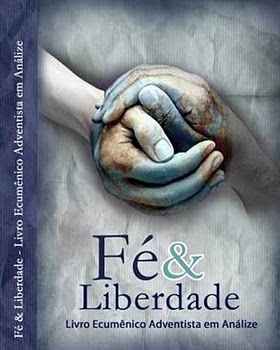 Peça já os DVDs acima, que enviaremos pelo correio totalmente grátis.
Envie     o     seu     endereço    residencial    para    o    seguinte    E-mail:
                                      arautosdaverdade@hotmail.com
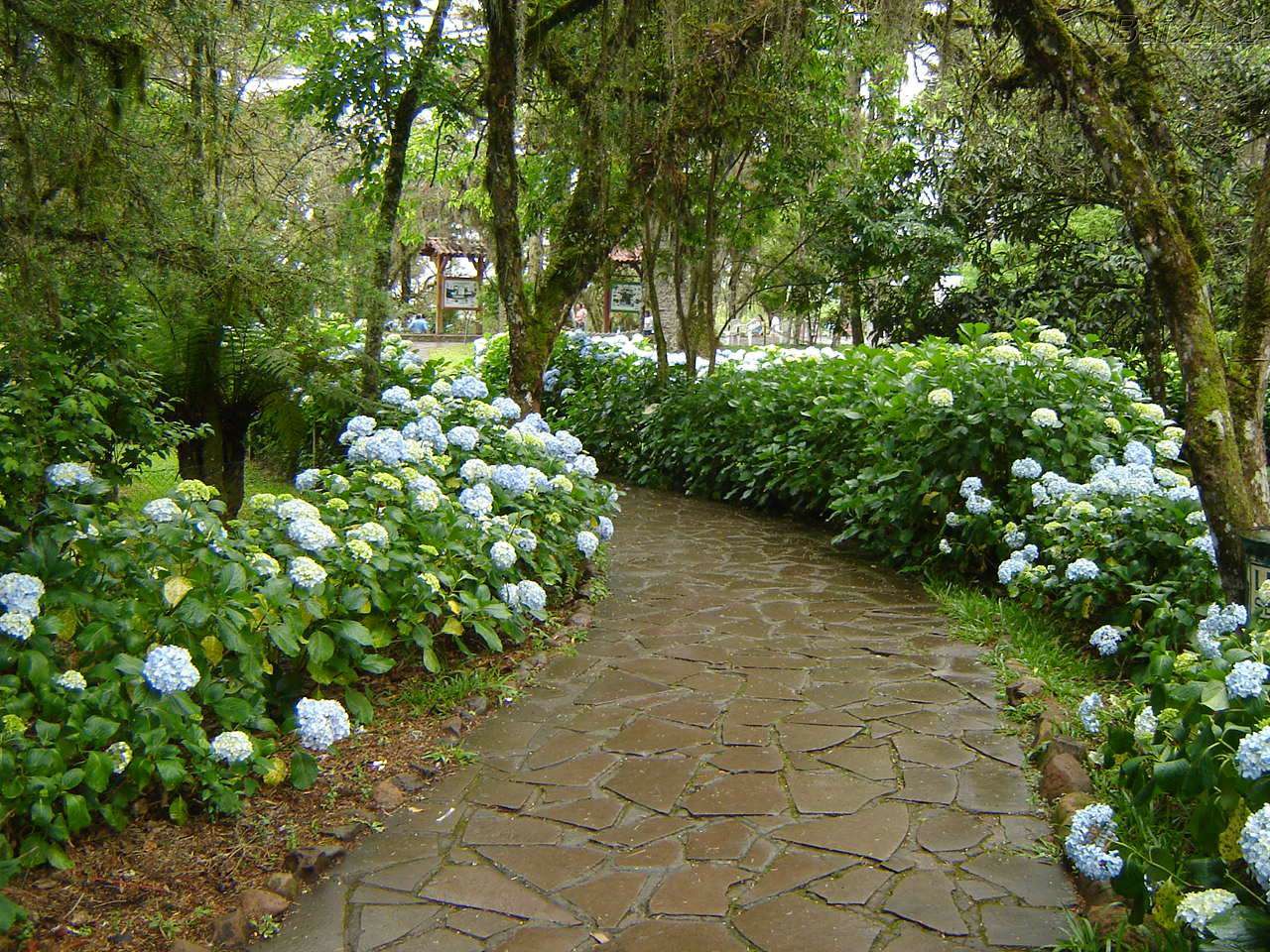 “Olhai por vós mesmos, para que não percamos o que
temos ganho, antes recebamos o inteiro galardão.”
II João v. 08.
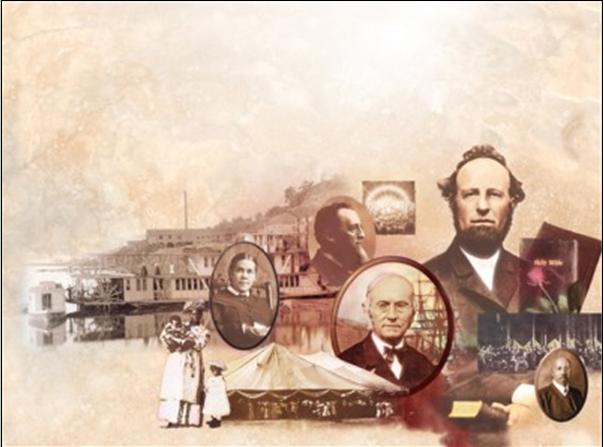 Estudo formatado pelos Adventistas do 7º Dia Históricos de Florianópolis-SC
Contato: arautosdaverdade@hotmail.com

Visite: WWW.ADVENTISTAS-HISTORICOS.COM
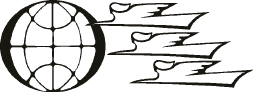